Step Up All In
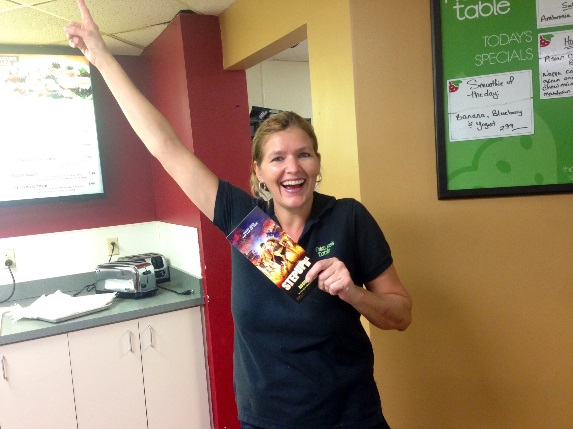 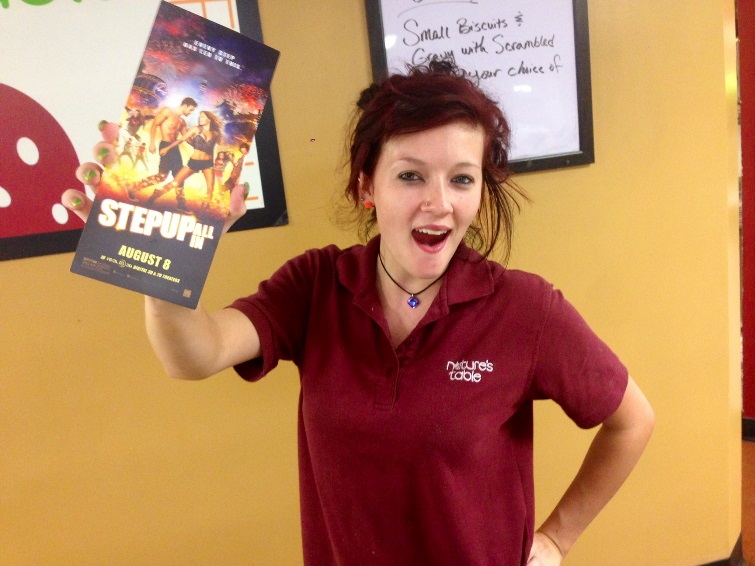 Recap
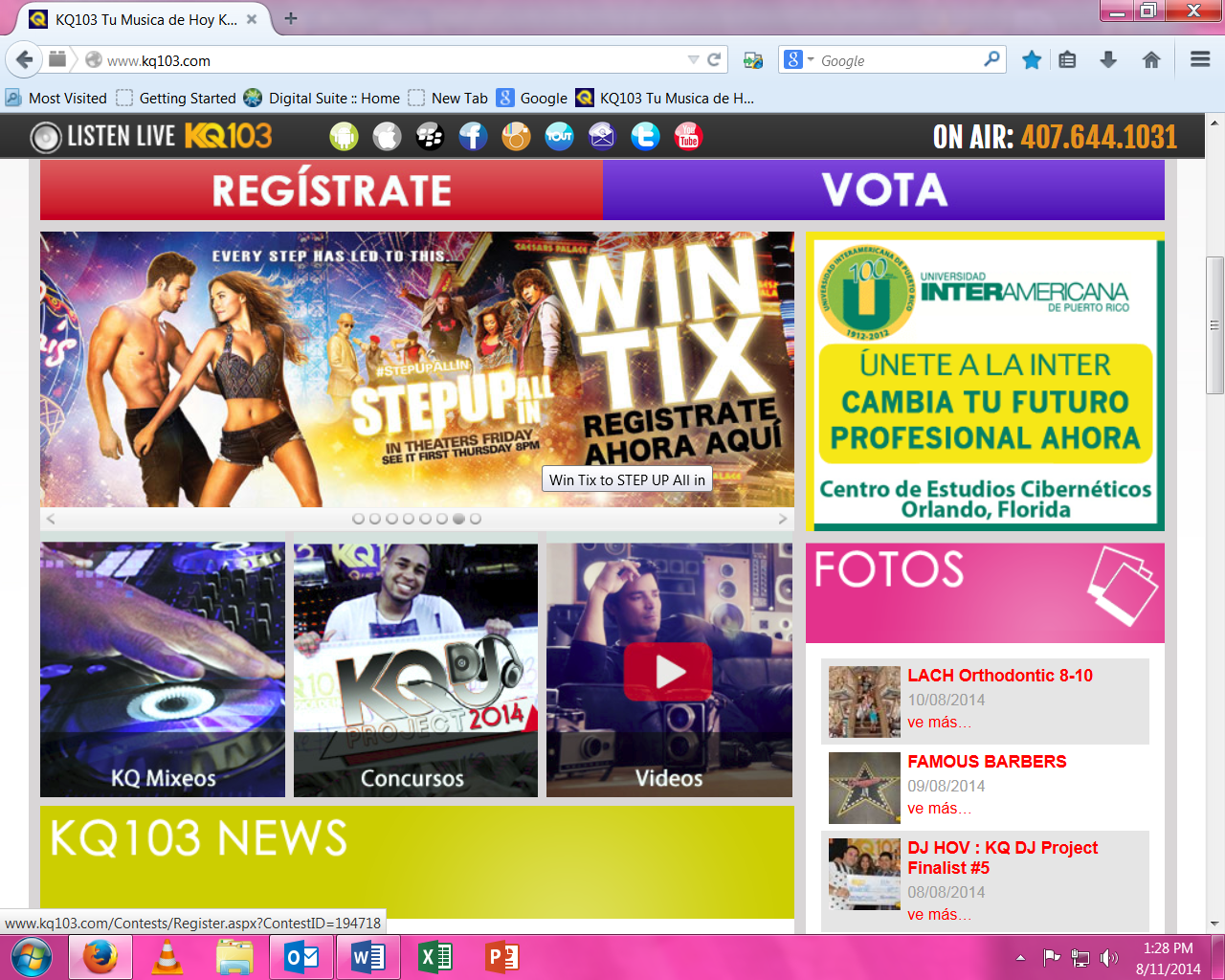 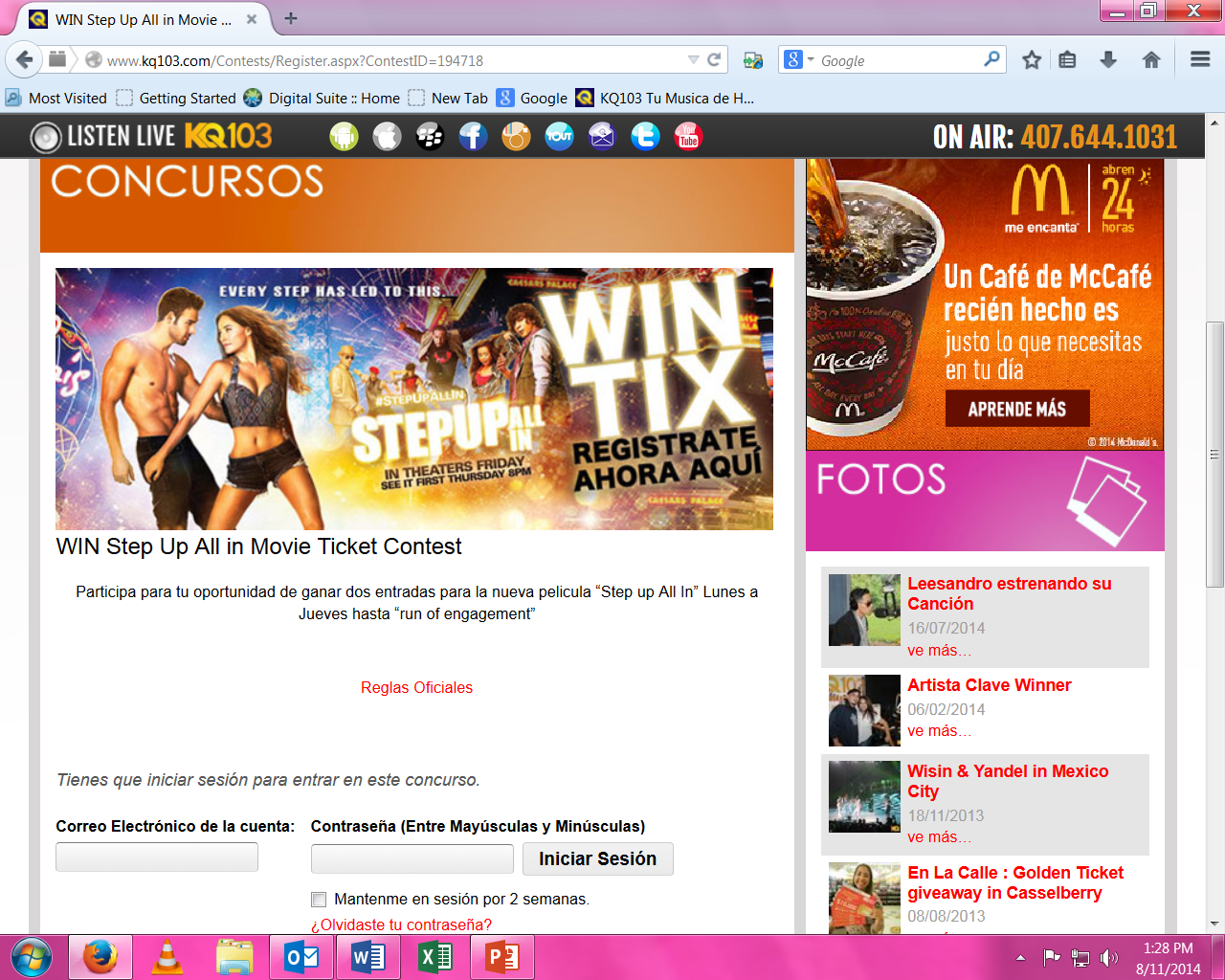 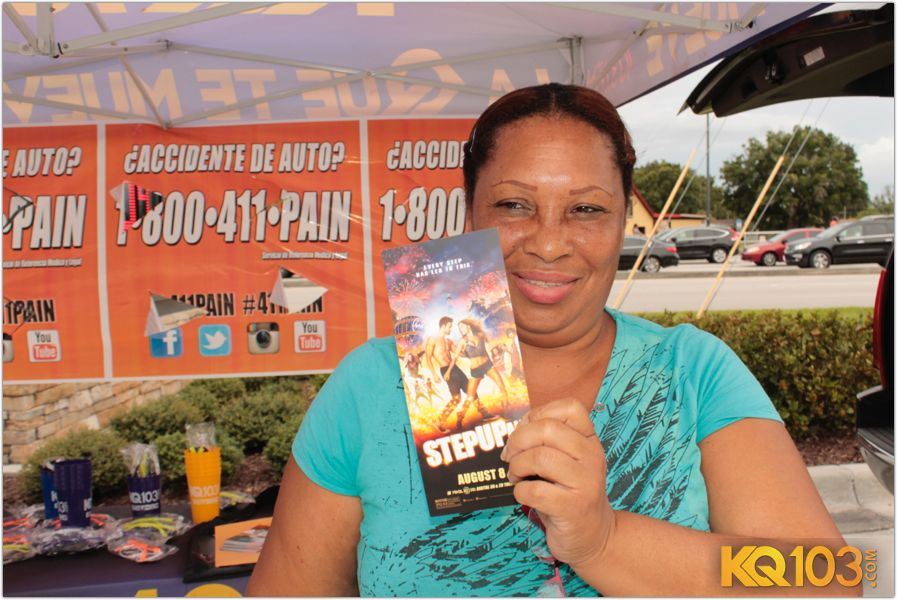 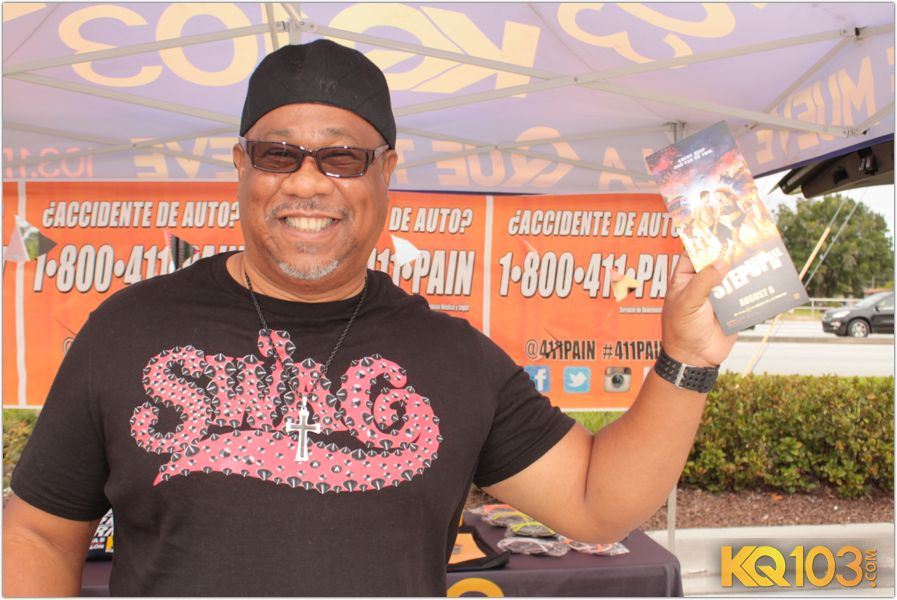 August 4- August 11, 2014


Tickets were distributed on-Air,
Online and on location 
at various remotes during the dates
Of the contest.
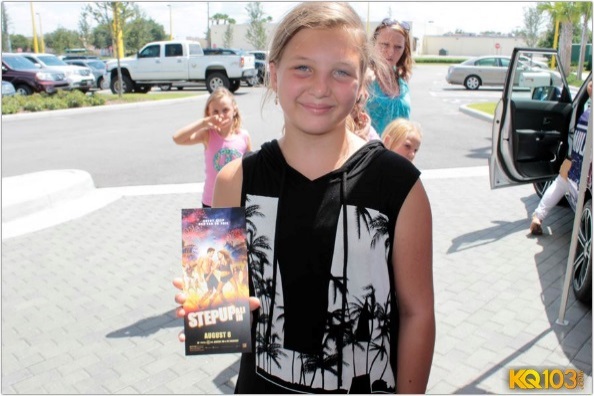 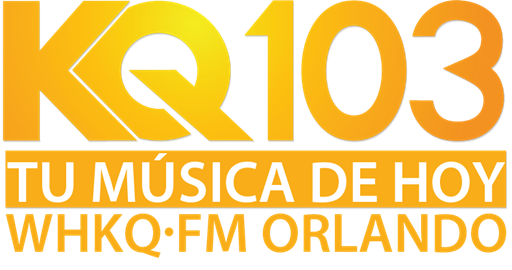 More pictures at www.KQ103.com